Marked Point Process Model for Curvilinear Structures Extraction
AYIN research team
INRIA Sophia-Antipolis Méditerranée

Seong-Gyun JEONG, Yuliya TARABALKA, and Josiane ZERUBIA
firstname.lastname@inria.fr
https://team.inria.fr/ayin/
[Speaker Notes: Draft version for vision seminar (@inria) 15.Oct. 2014]
Outline
Introduction
Marked Point Process modeling
MPP revisited
Generic model for curvilinear structures
Monte Carlo sampler with delayed rejection
Integration of line hypotheses
Experimental results
Summary
Outline
Introduction
Marked Point Process modeling
MPP revisited
Generic model for curvilinear structures
Monte Carlo sampler with delayed rejection
Integration of line hypotheses
Experimental results
Summary
Curvilinear Structure
Goal: detection + localization of curvilinear structures: wrinkles, road cracks, blood vessels, DNA, ...
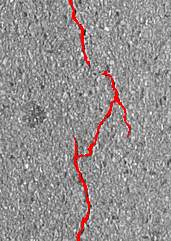 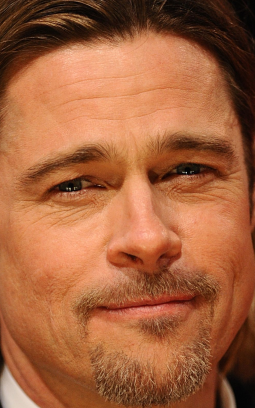 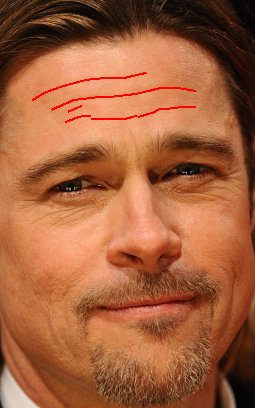 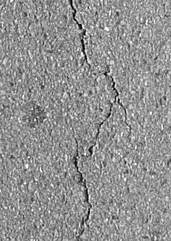 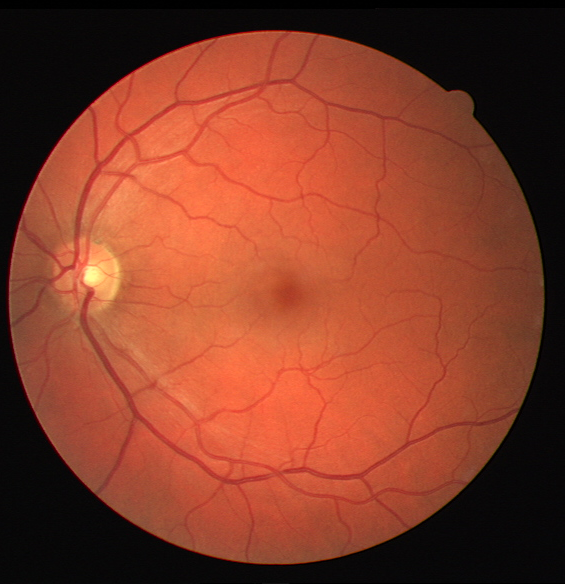 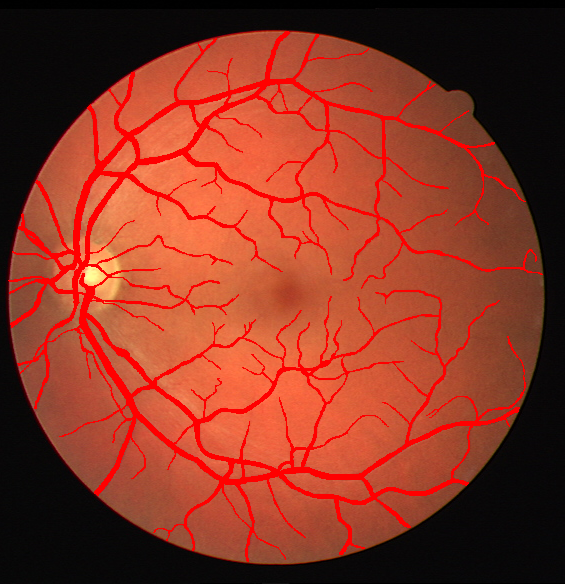 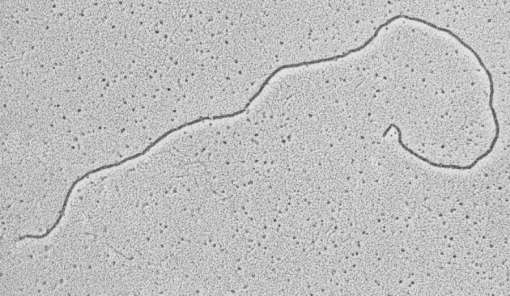 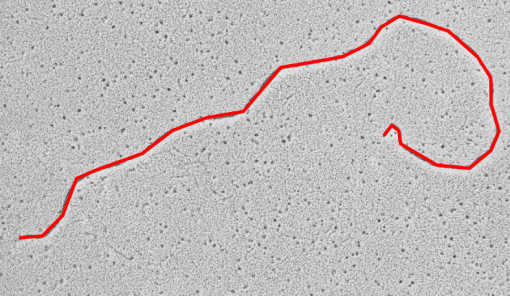 4
Challenges
Low contrast within a homogeneous texture
Shown in a complex shape
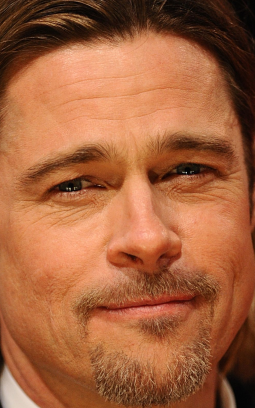 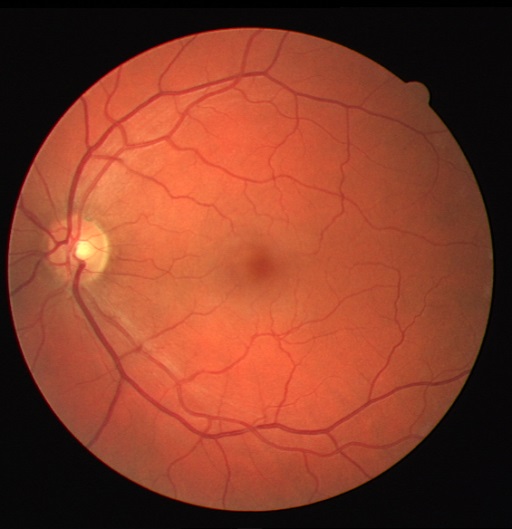 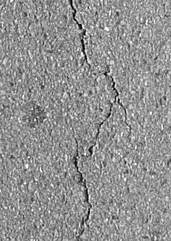 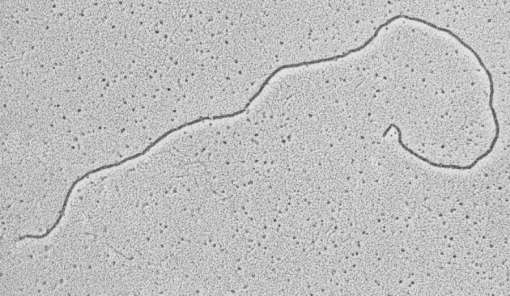 5
Outline
Introduction
Marked Point Process modeling
MPP revisited
Generic model for curvilinear structures
Monte Carlo sampler with delayed rejection
Integration of line hypotheses
Experimental results
Summary
Marked Point Process
Counting unknown number of objects with higher order shape constraints
Three essentials to realize MPP model:
Parametric object
Probability density
Sampler
7
Marked Point Process
Parametric object
Point (Image site) + Mark (Object shape):
e.g.,



Probability density
Defines distribution of points
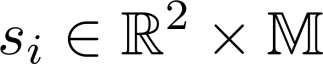 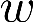 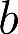 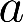 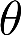 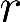 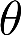 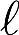 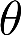 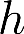 Line
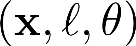 tree
boat
building
road
Circle
Ellipse
Rectangle
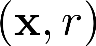 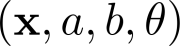 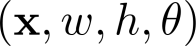 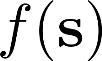 Data likelihood
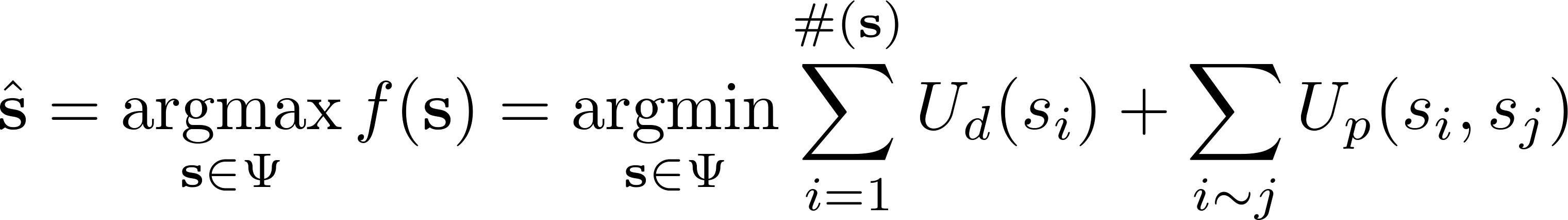 Prior energy
8
Marked Point Process
Sampler
Goal: maximize unnormalized probability density over configuration space 
Difficulties:
       is non-convex
   ’s dimensionality is unknown
MCMC sampler
Each state of a discrete Markov chain               corresponds to a random configuration on
The Markov chain is locally perturbed by sub-transition kernels and converges toward stationary state
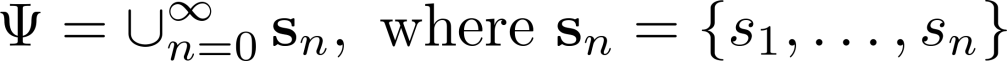 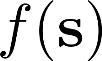 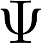 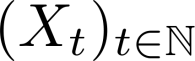 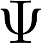 9
Outline
Introduction
Marked Point Process modeling
MPP revisited
Generic model for curvilinear structures
Monte Carlo sampler with delayed rejection
Integration of line hypotheses
Experimental results
Summary
Data Likelihood
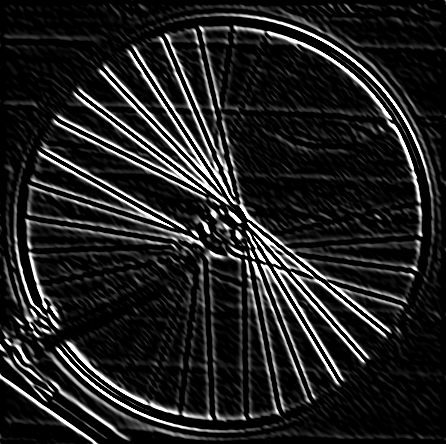 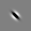 Features for curvilinear structure
Gradient magnitude 
Homogeneity of pixel values 


Steerable filters
Linear combination of 2nd derivatives of Gaussian
Accentuate gradient magnitudes w.r.t. orientation
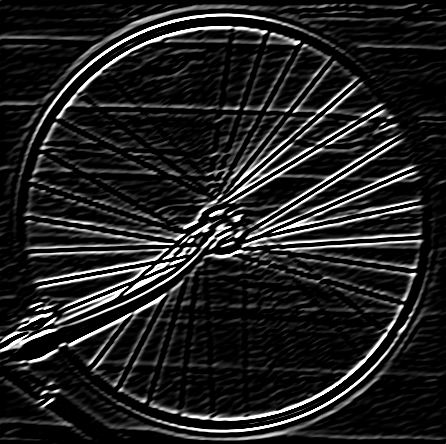 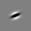 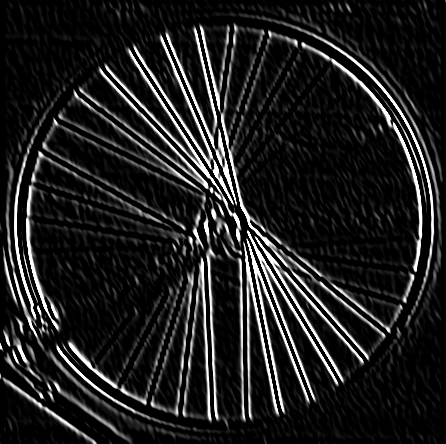 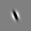 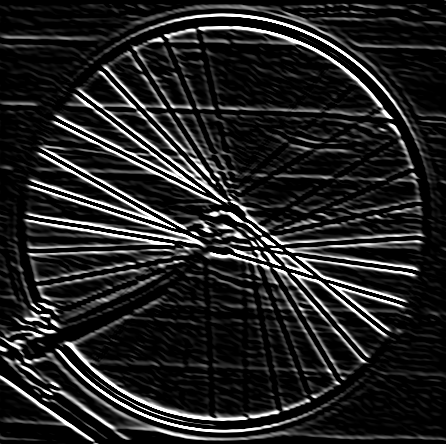 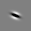 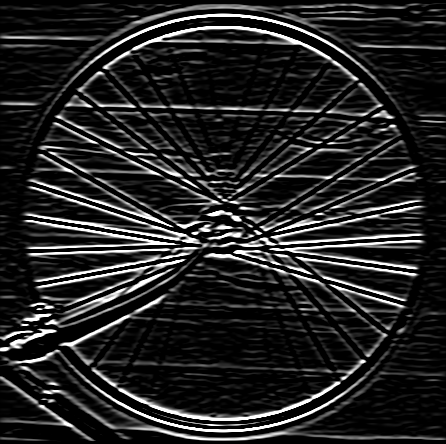 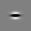 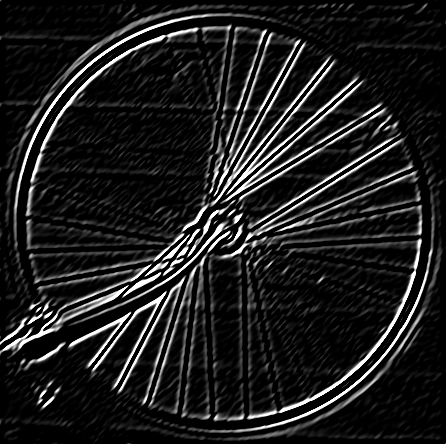 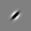 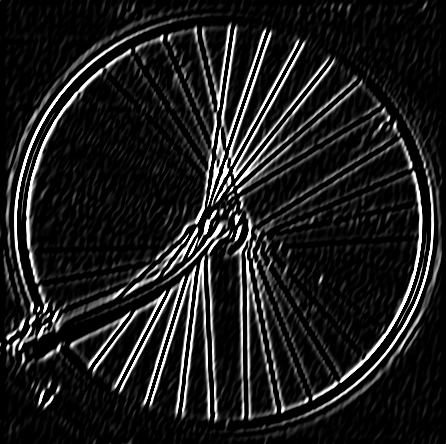 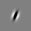 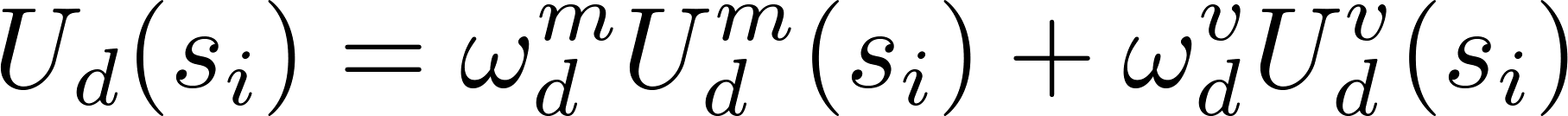 Gradient magnitude
Intensity variance
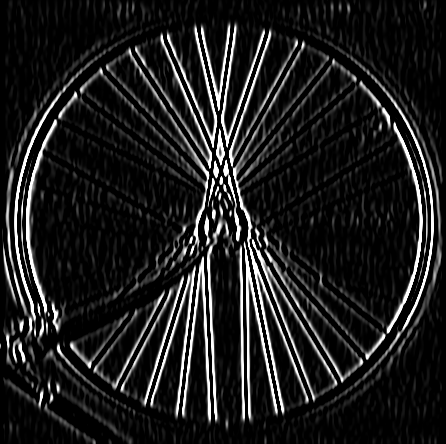 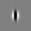 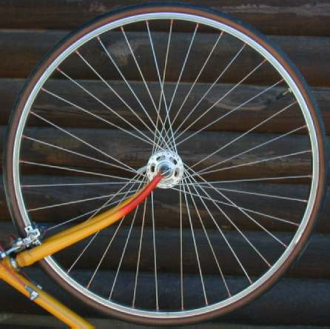 Input
Filtering responses
11
Prior Energy
Spatial interactions on a local configuration




Neighborhood system
Pairs of line segments, s.t. their center distance is smaller than half the sum of their lengths
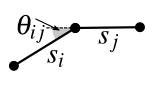 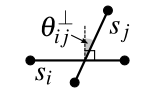 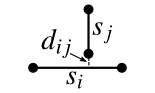 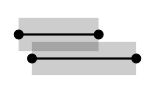 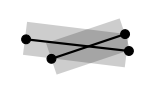 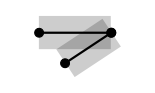 aligned lines
perpendicular
adjacent
parallel
overlap
acute corner
Preferable
Undesirable
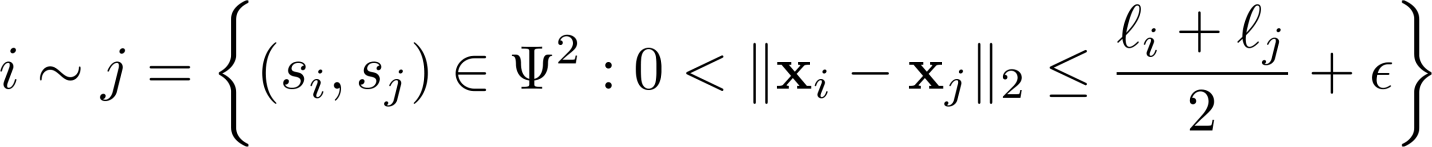 12
Prior Energy
Intersection
To avoid congestion in a local configuration
Dilate line segments
Count the number of pixels falling in the same area
Reject configurations if portion of intersection areas ≥ 10%
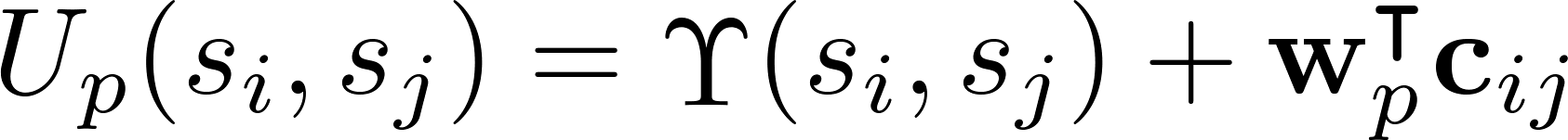 Intersection
Coupling energies
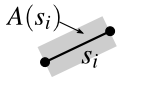 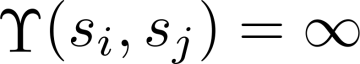 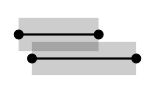 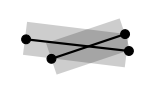 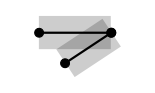 overlap
parallel
acute corner
13
Prior Energy
Coupling energies
To obtain smoothly connected lines

 
      penalizes single line segment
                    minimizes gap between lines
                    prefers small curvature
                    allows almost perpendicular lines
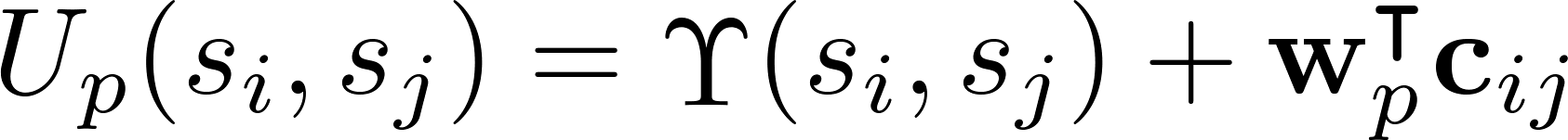 Intersection
Coupling energies
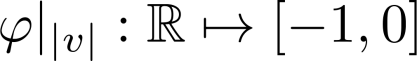 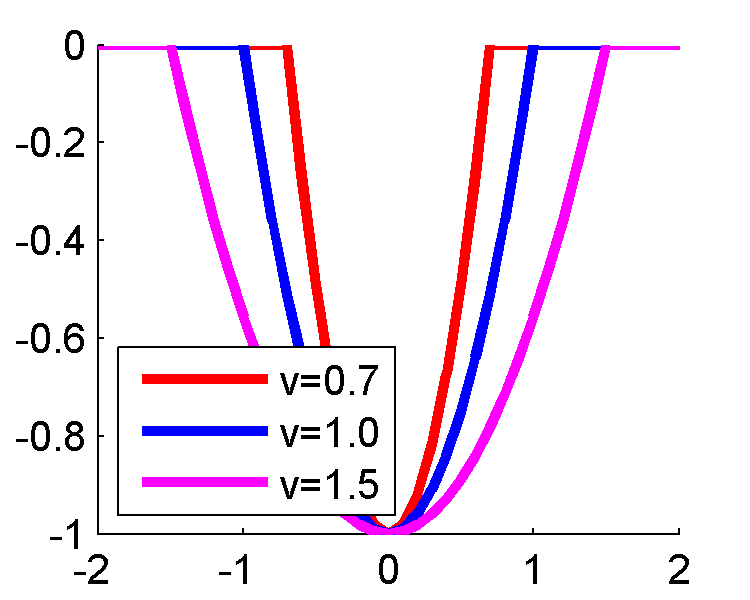 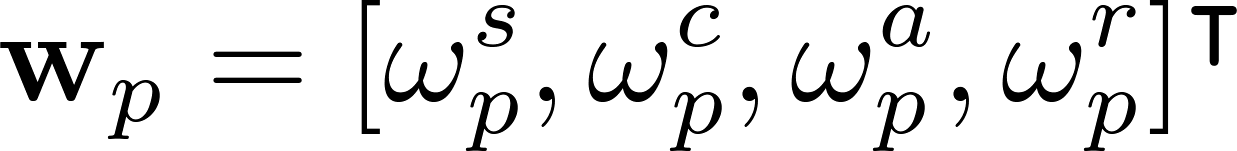 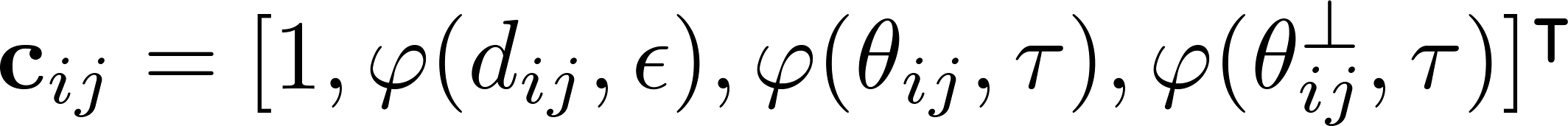 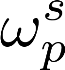 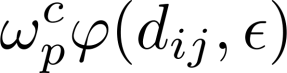 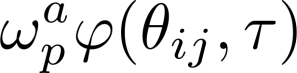 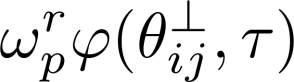 14
Outline
Introduction
Marked Point Process modeling
MPP revisited
Generic model for curvilinear structures
Monte Carlo sampler with delayed rejection
Integration of line hypotheses
Experimental results
Summary
RJMCMC
Stimulate a discrete Markov chain over the configuration space via sub-transition kernels
Birth kernel proposes a new segment
Death kernel removes a segment



Affine transform updates intrinsic variables of the segment
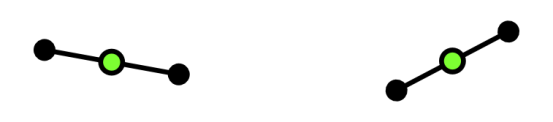 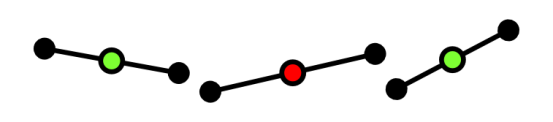 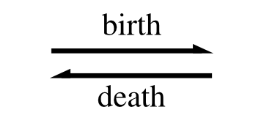 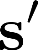 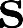 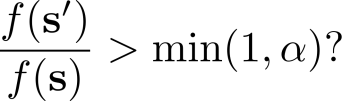 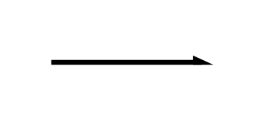 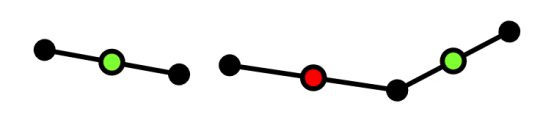 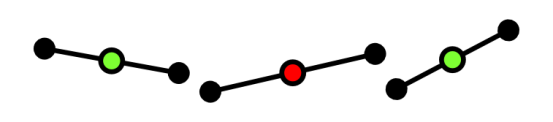 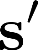 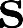 16
Delayed Rejection
Gives a second chance to a rejected configuration by enforcing the connectivity



Let s={s1, s2, s3} be the current configuration 
Propose a new configuration via affine transform kernel
If s’ is rejected, DR kernel searches for the nearest end points in the rest of the line segments
An alternative line segment s* will enforce the connectivity
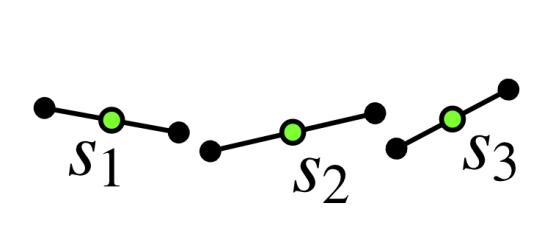 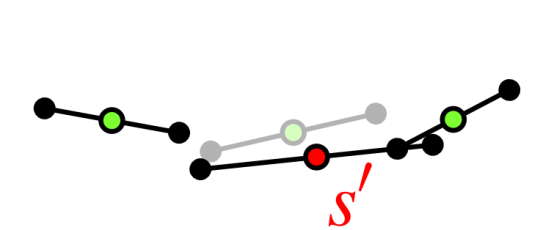 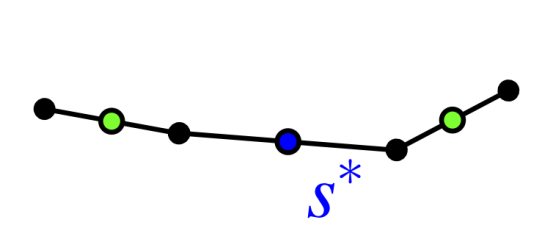 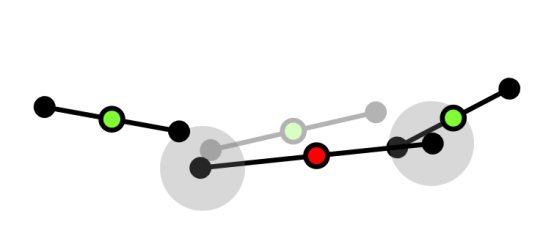 17
Outline
Introduction
Marked Point Process modeling
MPP revisited
Generic model for curvilinear structures
Monte Carlo sampler with delayed rejection
Integration of line hypotheses
Experimental results
Summary
Create Line Hypotheses
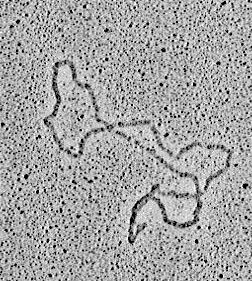 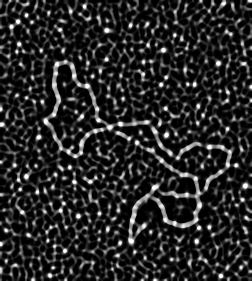 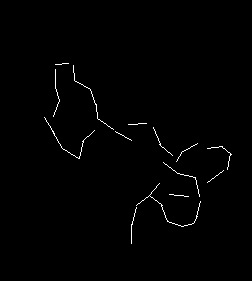 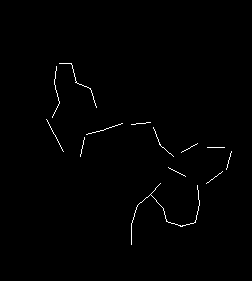 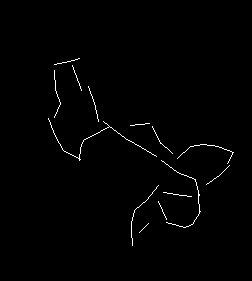 MPP model is sensitive to the selection of hyperparameter
Learning is not feasible
Unable to obtain ground truth, e.g., wrinkles 
Variable for different types of datasets
Input
Gradient
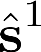 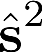 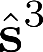 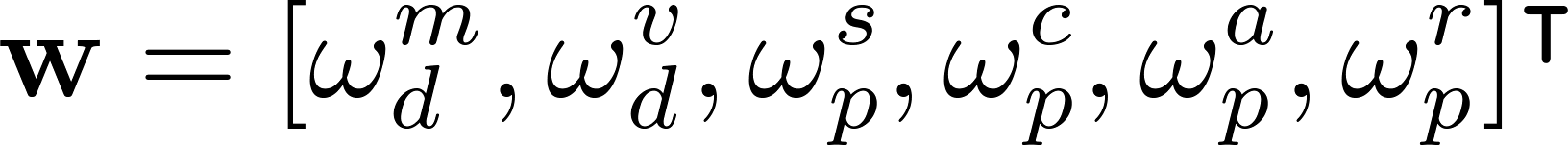 19
Integrate Line Hypotheses
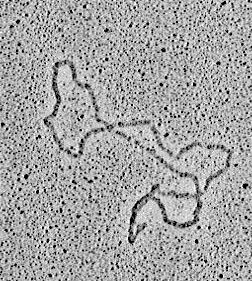 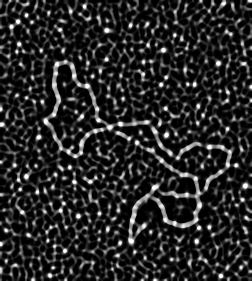 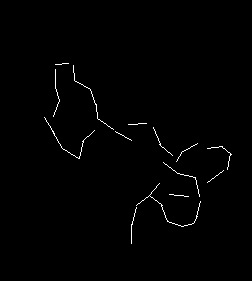 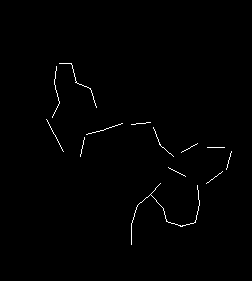 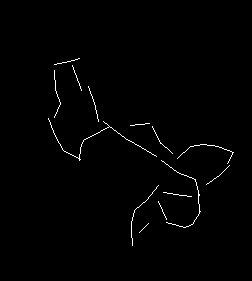 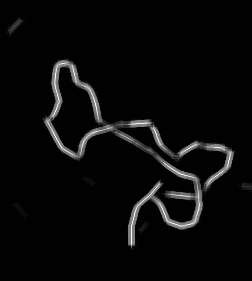 Assumption
Prominent line segment will be observed more frequently
Mixture density 
Shows consensus between line hypotheses
Criterion for hyperparameter vector selection
Input
Gradient
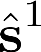 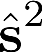 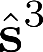 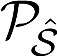 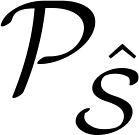 20
Integrate Line Hypotheses
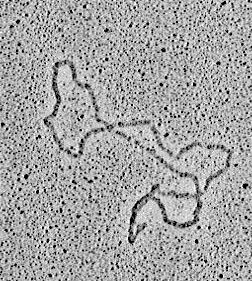 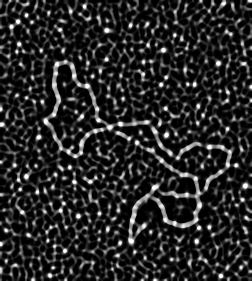 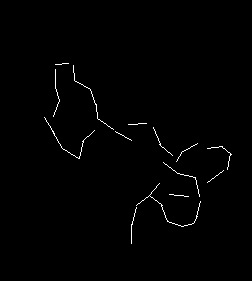 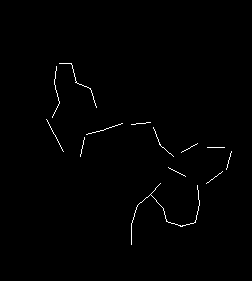 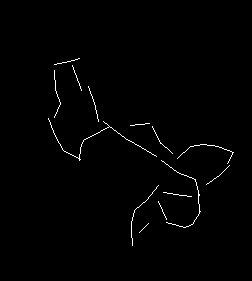 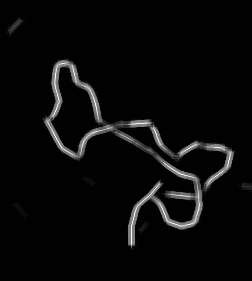 Updated data likelihood



Reduce sampling space 
Quantifies consensus among line hypotheses w.r.t.
Input
Gradient
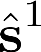 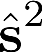 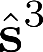 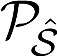 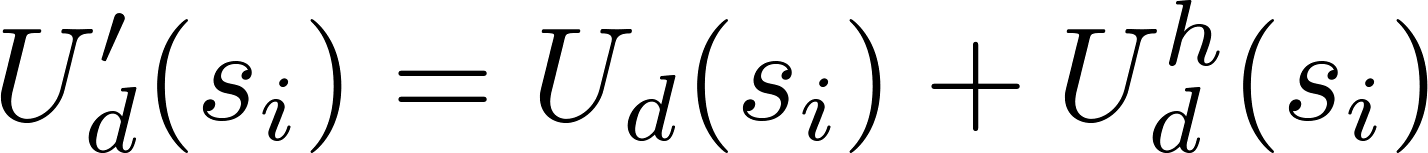 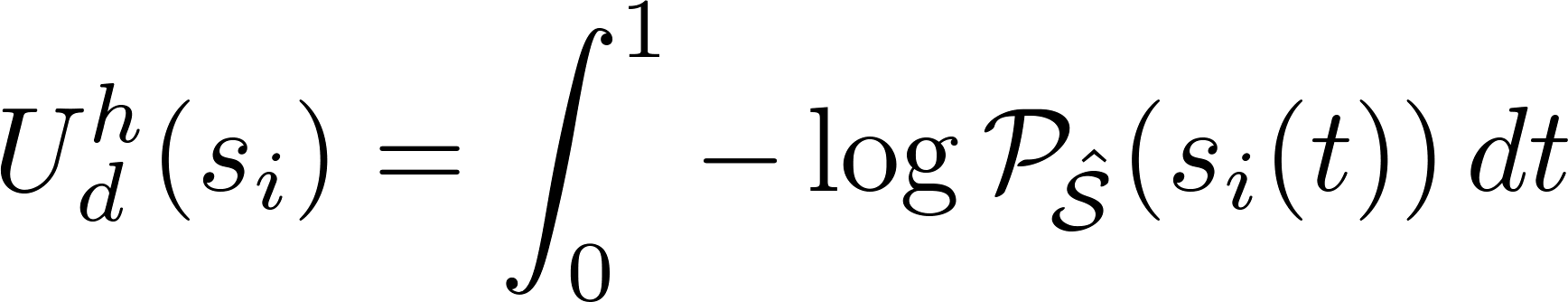 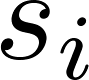 21
Outline
Introduction
Marked Point Process modeling
MPP revisited
Generic model for curvilinear structures
Monte Carlo sampler with delayed rejection
Integration of line hypotheses
Experimental results
Summary
Experimental Results
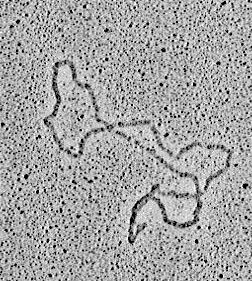 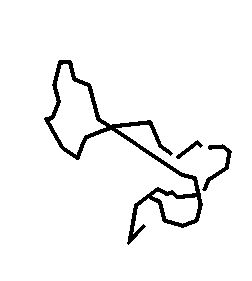 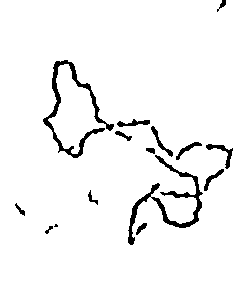 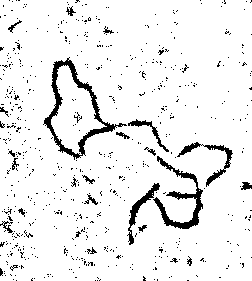 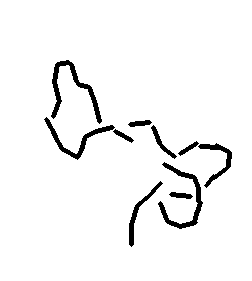 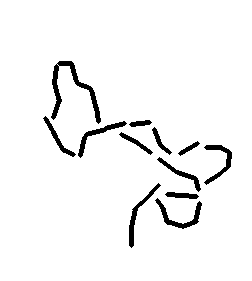 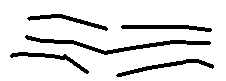 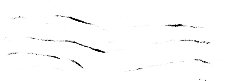 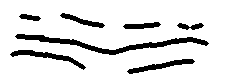 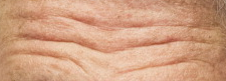 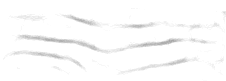 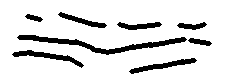 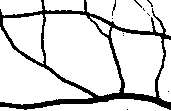 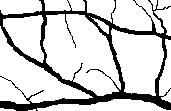 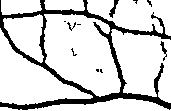 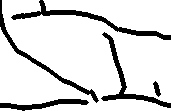 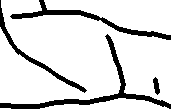 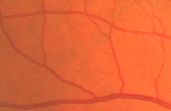 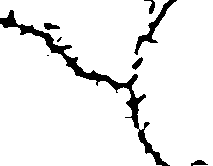 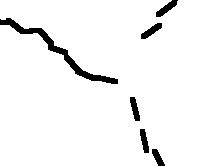 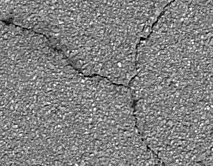 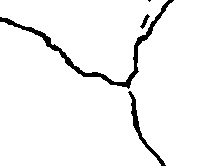 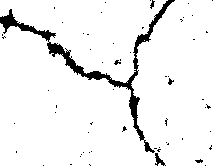 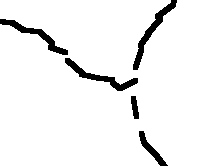 Input
Ground truth
Path opening*
Learning**
Baseline MPP
Proposed
* H. Talbot et al., “Efficient complete and incomplete path openings and closings,” ICV 2007
** C. Becker et al., “Supervised feature learning for curvilinear structure segmentation,” MICCAI 2013
23
Experimental Results
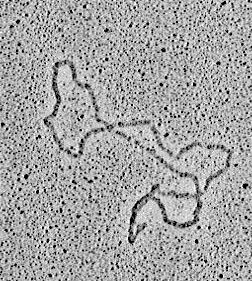 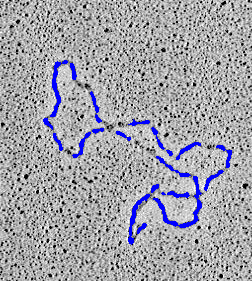 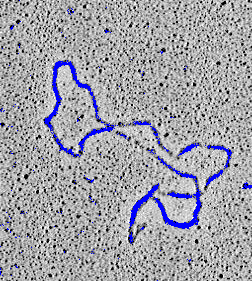 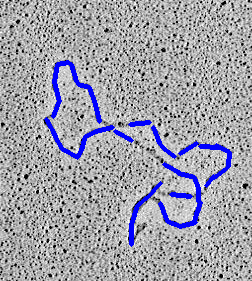 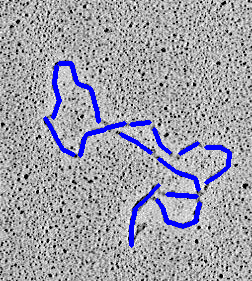 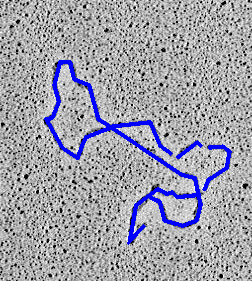 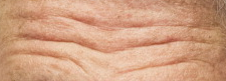 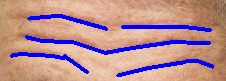 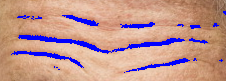 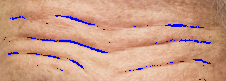 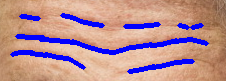 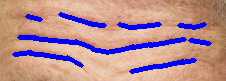 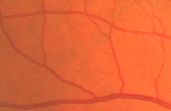 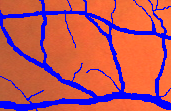 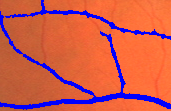 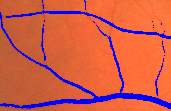 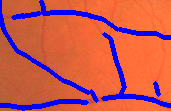 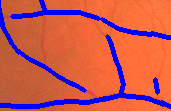 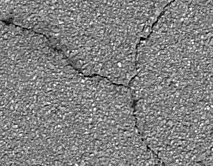 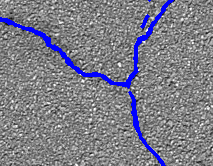 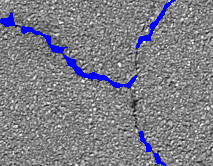 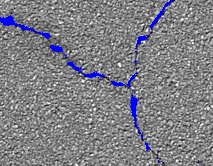 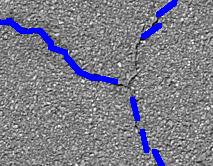 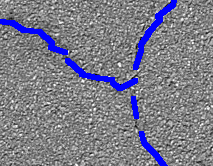 Input
Ground truth
Path opening*
Learning**
Baseline MPP
Proposed
* H. Talbot et al., “Efficient complete and incomplete path openings and closings,” ICV 2007
** C. Becker et al., “Supervised feature learning for curvilinear structure segmentation,” MICCAI 2013
24
Experimental Results: missing
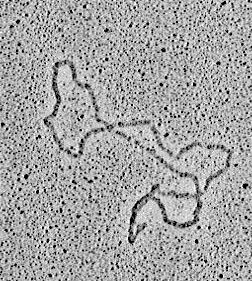 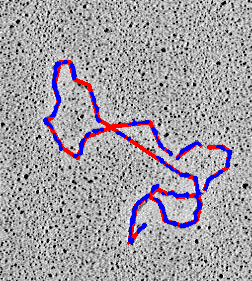 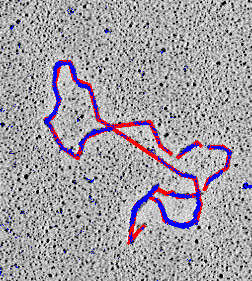 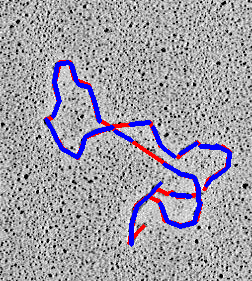 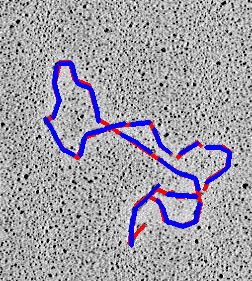 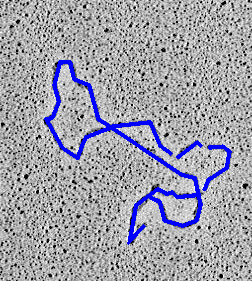 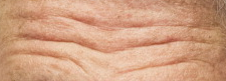 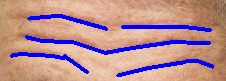 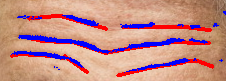 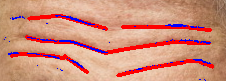 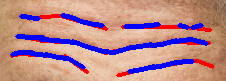 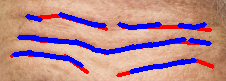 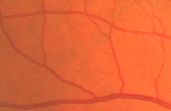 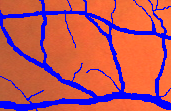 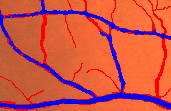 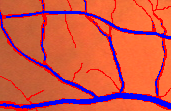 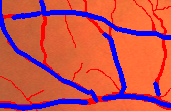 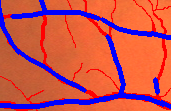 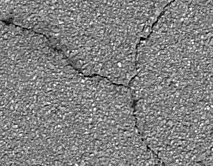 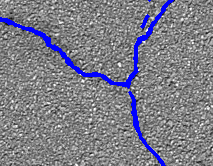 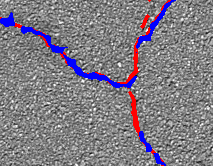 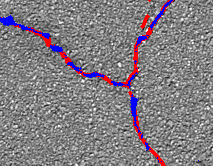 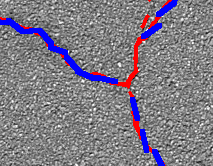 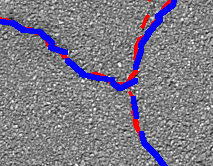 Input
Ground truth
Path opening*
Learning**
Baseline MPP
Proposed
* H. Talbot et al., “Efficient complete and incomplete path openings and closings,” ICV 2007
** C. Becker et al., “Supervised feature learning for curvilinear structure segmentation,” MICCAI 2013
25
Experimental Results: over detection
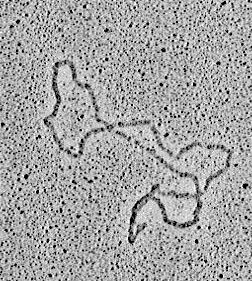 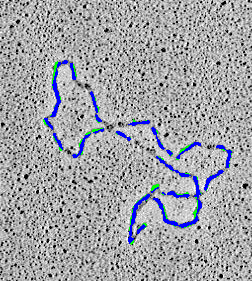 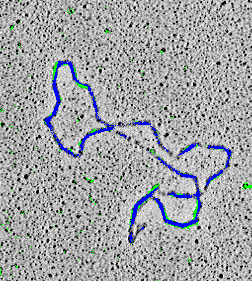 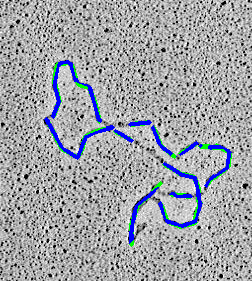 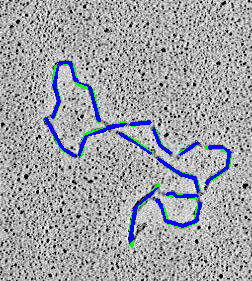 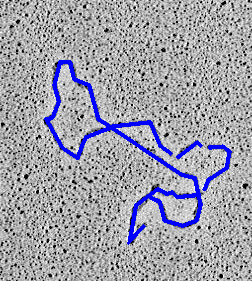 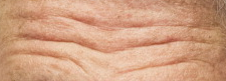 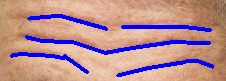 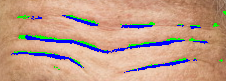 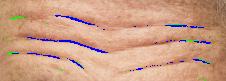 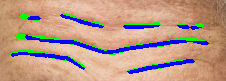 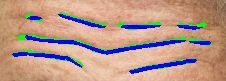 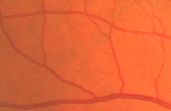 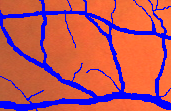 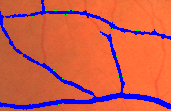 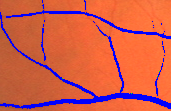 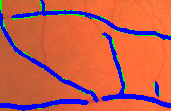 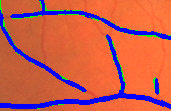 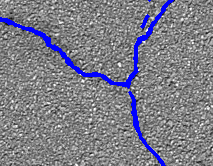 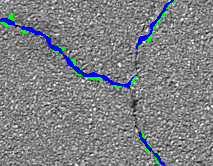 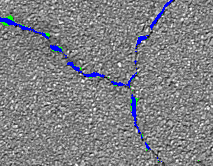 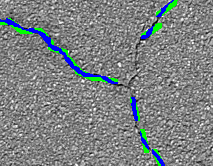 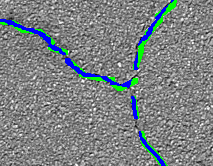 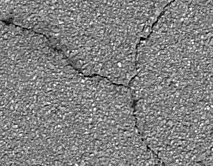 Input
Ground truth
Path opening*
Learning**
Baseline MPP
Proposed
* H. Talbot et al., “Efficient complete and incomplete path openings and closings,” ICV 2007
** C. Becker et al., “Supervised feature learning for curvilinear structure segmentation,” MICCAI 2013
26
Experimental Results: Precision-Recall
Pros: fully automatic 
Cons: varying line width, congestion
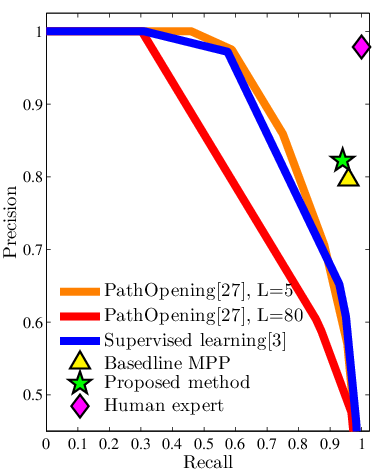 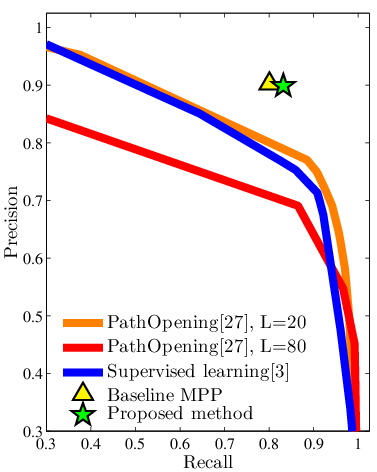 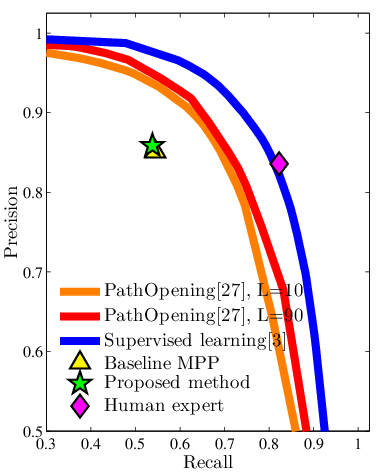 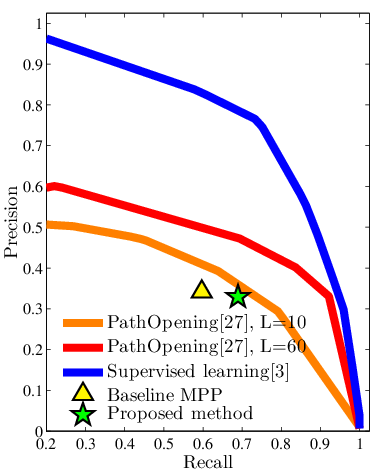 DNA
Wrinkles
Retina
Cracks
27
Summary
Generic MPP model for curvilinear structures
Wrinkles, DNA filaments, road cracks, blood vessels, ...
Modeling
Line segment: length & orientation
Data term: image gradient intensity & orientation
Prior term: provide smoothly connected lines
Simulation: RJMCMC with delayed rejection
Reduce parameter dependencies of MPP modeling using hypotheses integration
28
Thank you!
Marked Point Process Model for Curvilinear Structures Extraction
			

Seong-Gyun JEONG, Yuliya TARABALKA,
and Josiane ZERUBIA
firstname.lastname@inria.fr
https://team.inria.fr/ayin/